HW support
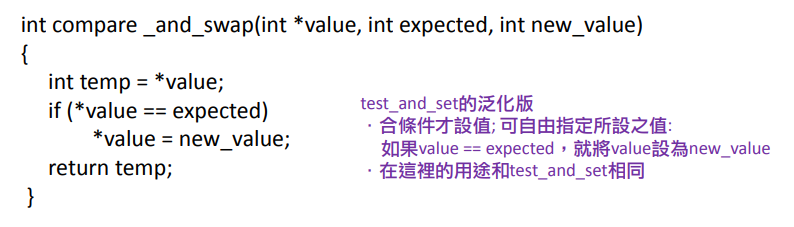 bounded waiting with compare&swap
semaphore 例子: bounded buffer
Conditional var
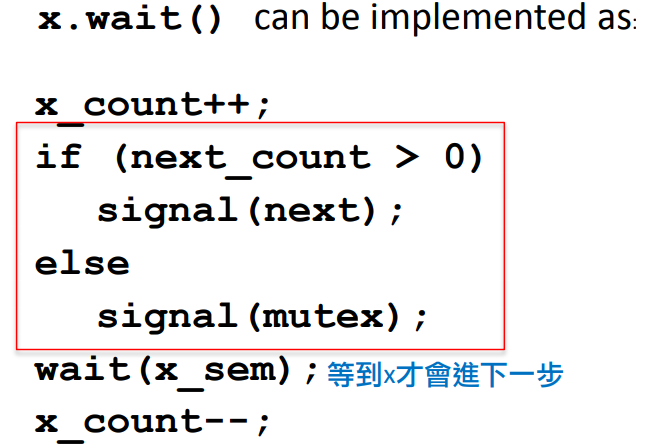 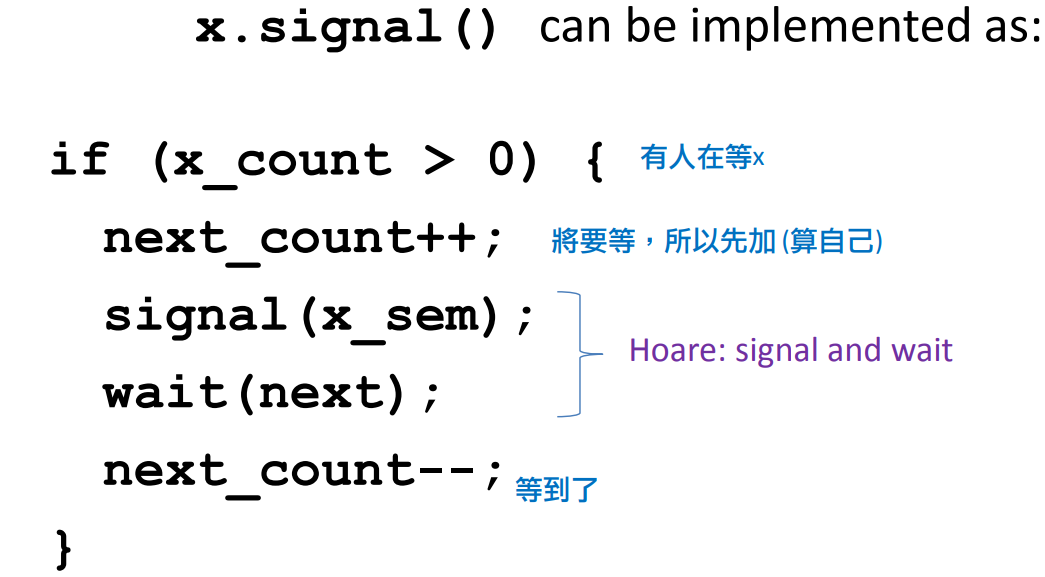 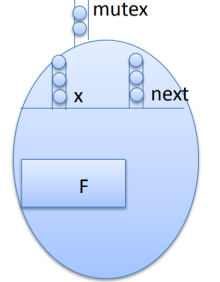 哲學家問題
Test周圍有人在吃就要等

Test 會看周圍兩人有沒有在吃
且自己有沒有意願
都符合就開吃

結束時(putdown)可以看兩邊有沒有要吃
課後閱讀
Lock contention?
如果lock 在被請求時會block => contended
反之 => uncontended
high contended == 相對多個thread競爭
=>降低總體效能
Critical-section object 為何效能會好?
有競爭到資源(需要)時才會使用kernel mutex
Banker `s algorithm
Deadlock detection
CPU Scheduling 時機
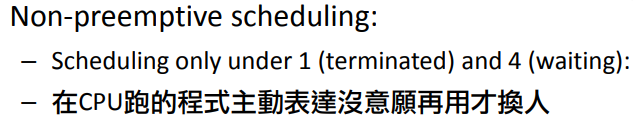 不同schedule
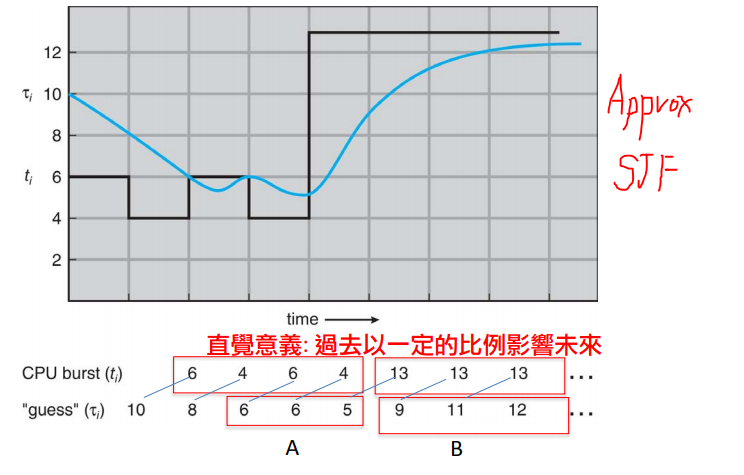 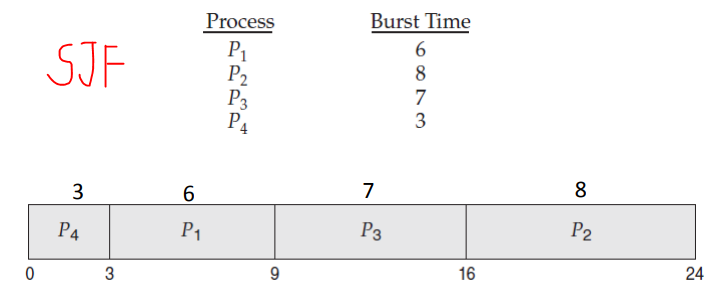 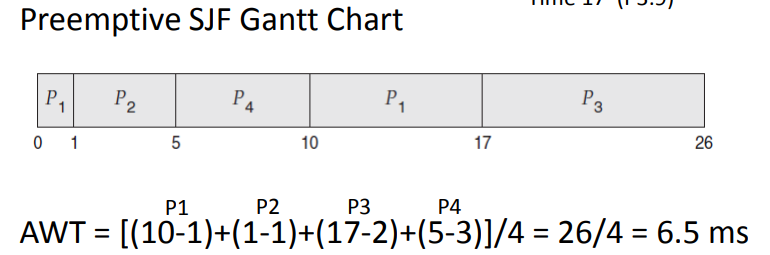 page fault
LRU
work set